How do you handle
Difficulties?
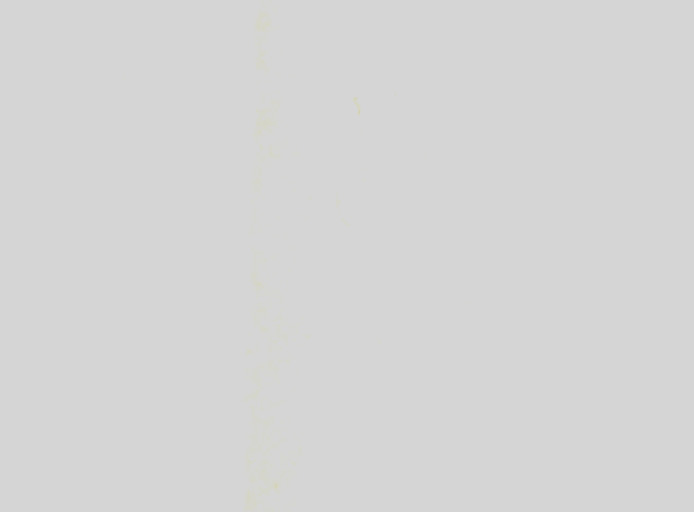 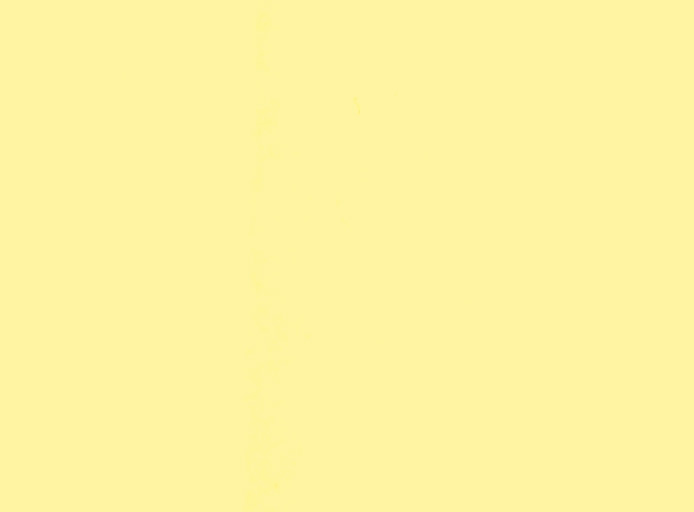 The Song of Hannah
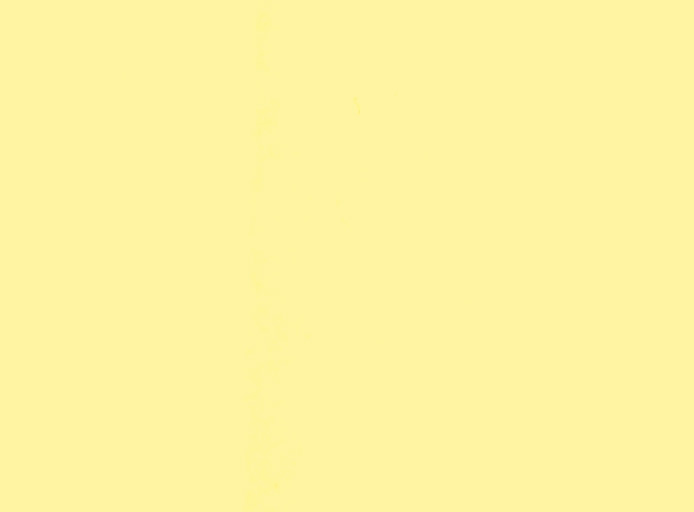 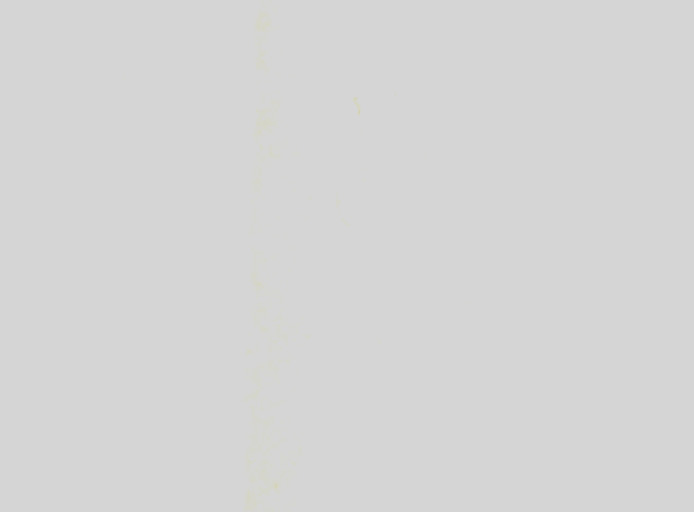 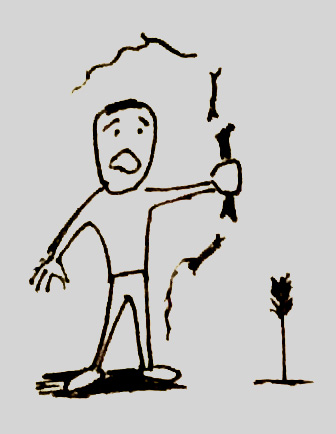 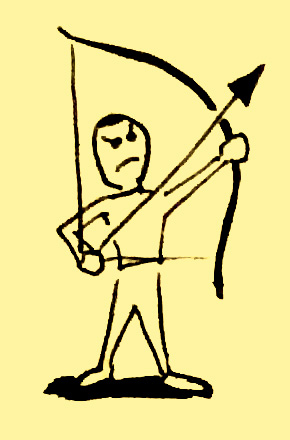 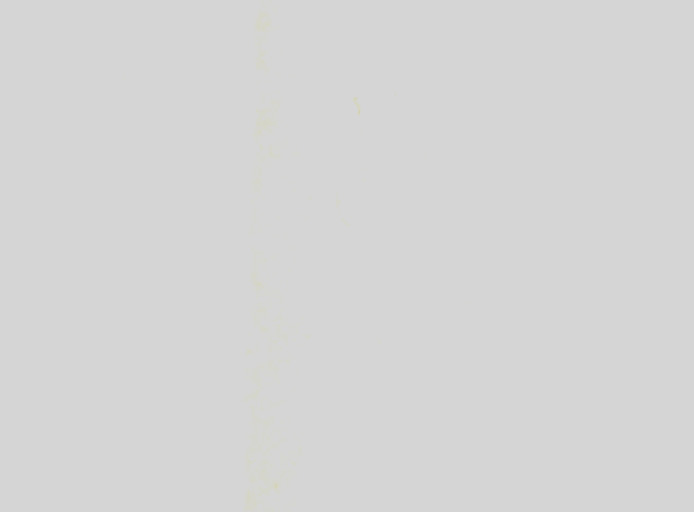 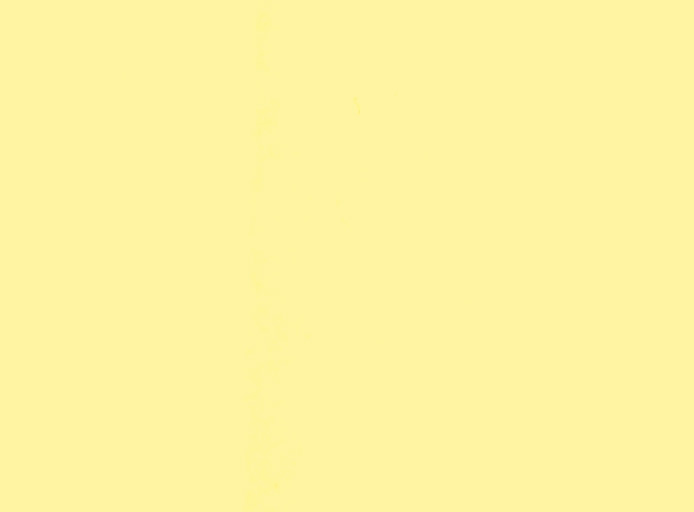 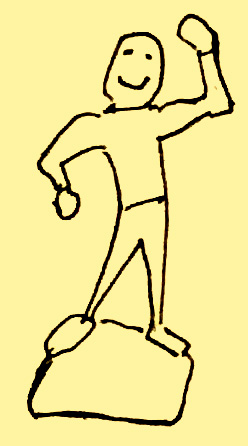 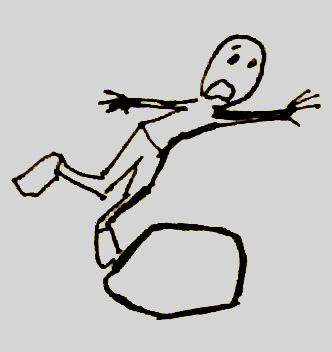 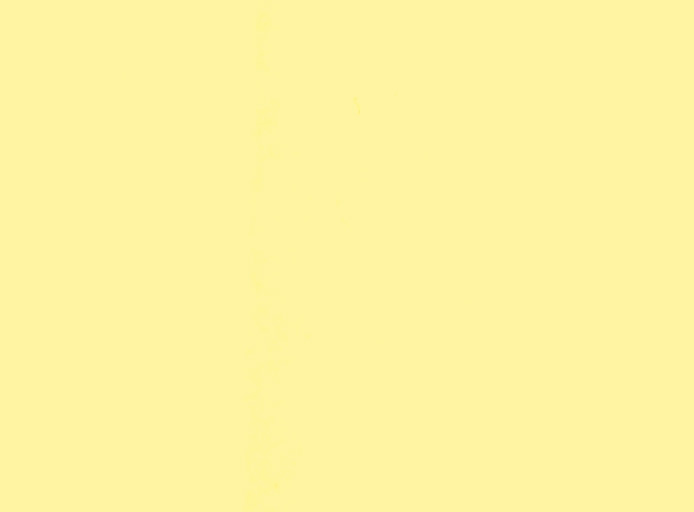 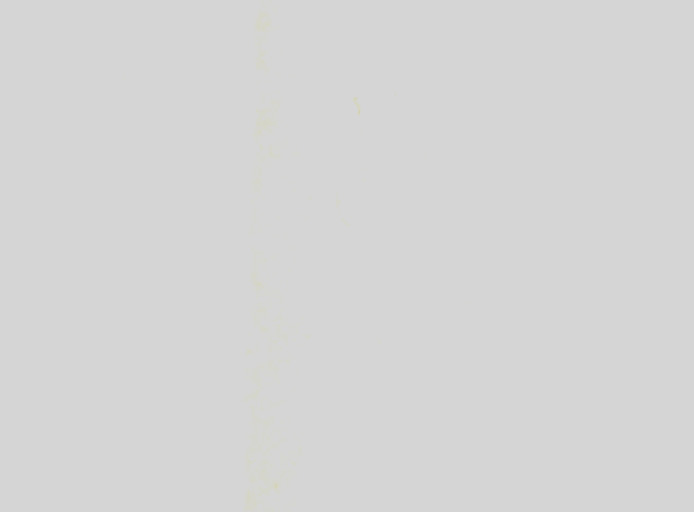 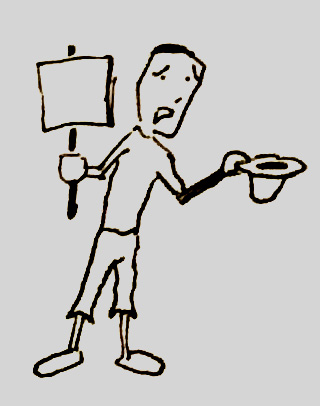 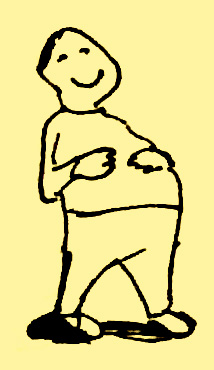 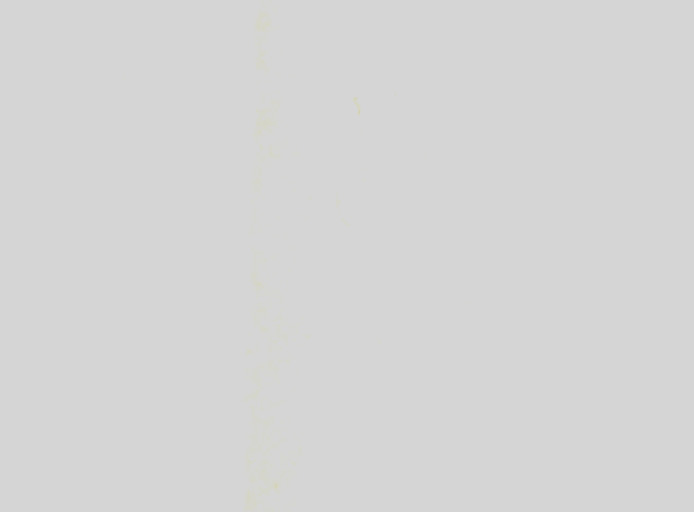 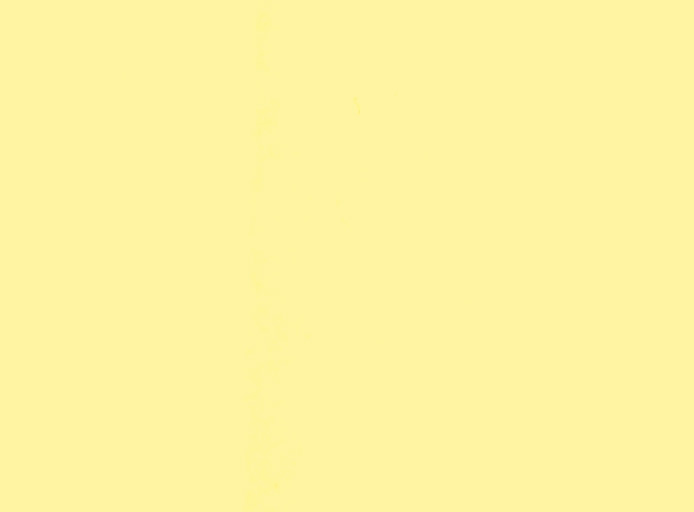 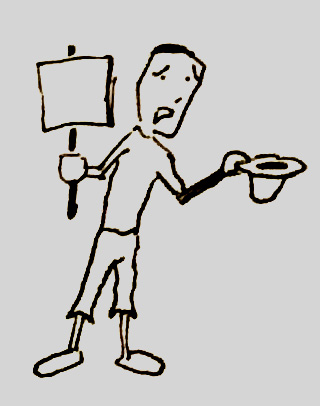 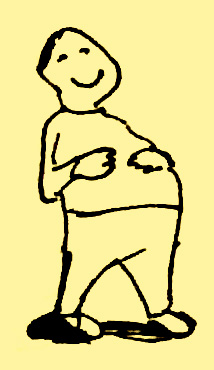 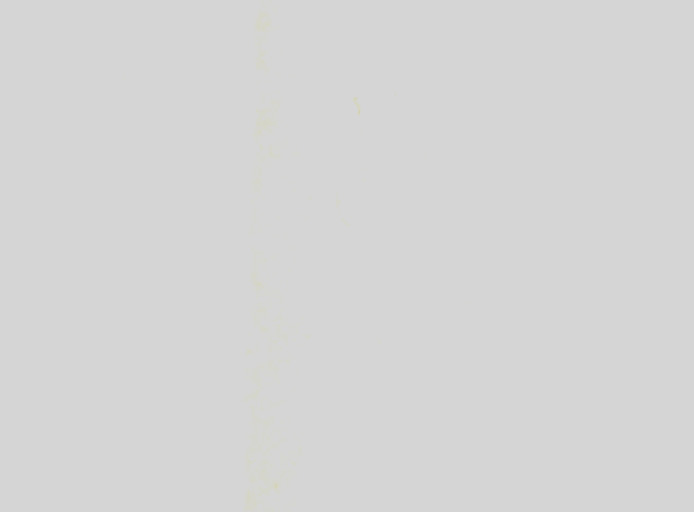 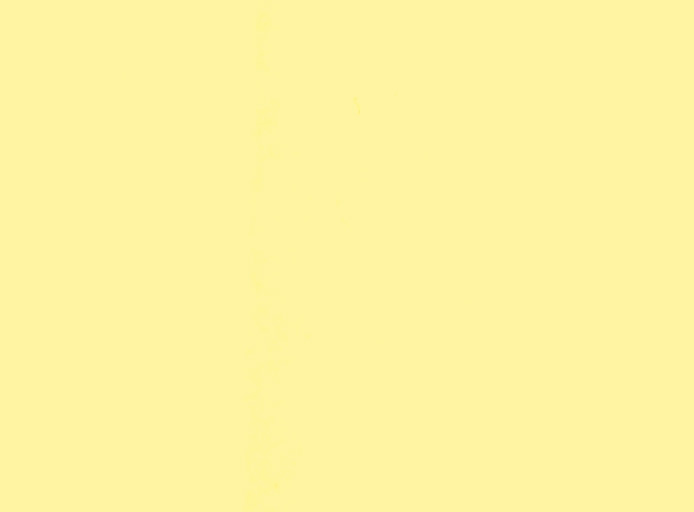 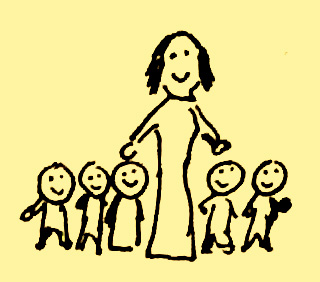 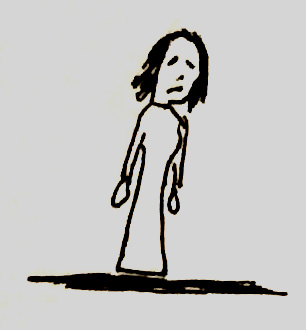 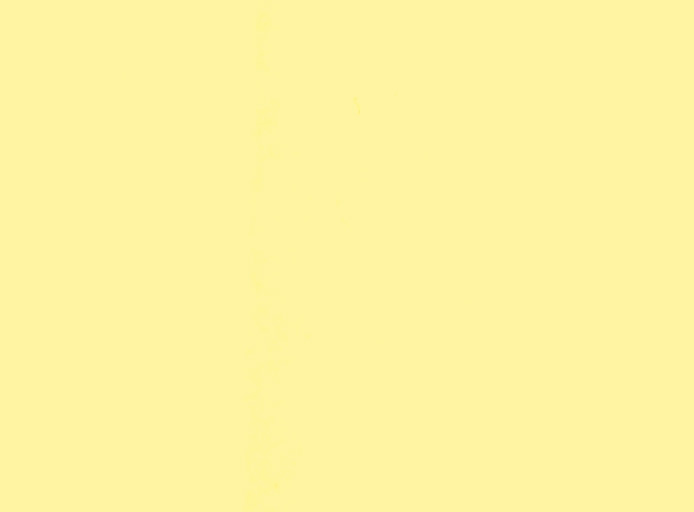 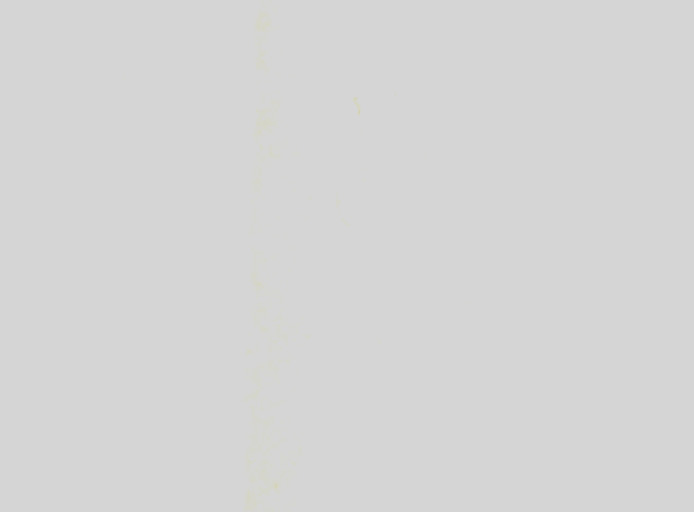 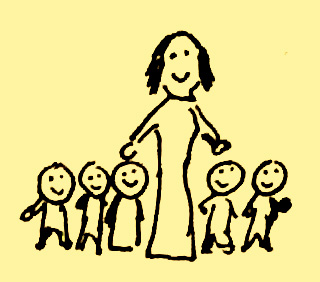 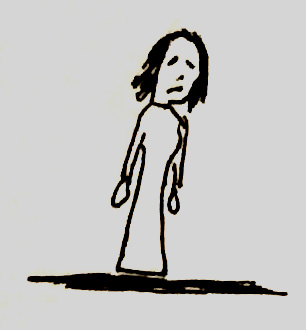 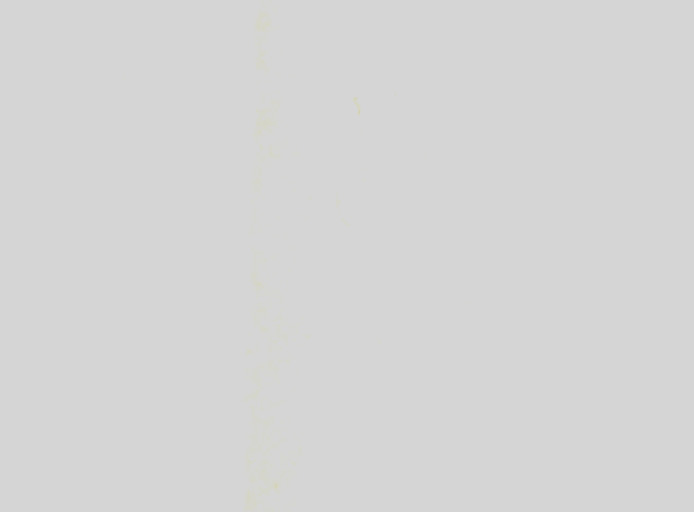 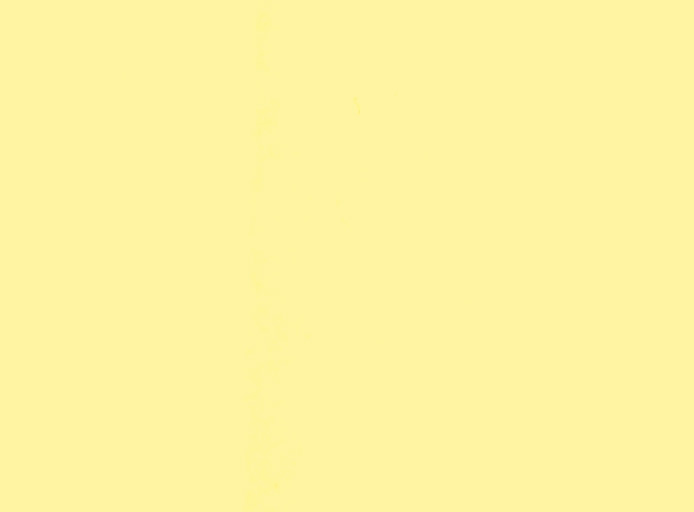 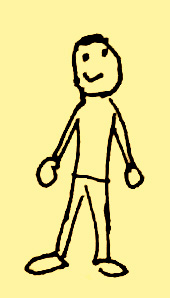 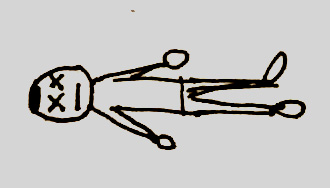 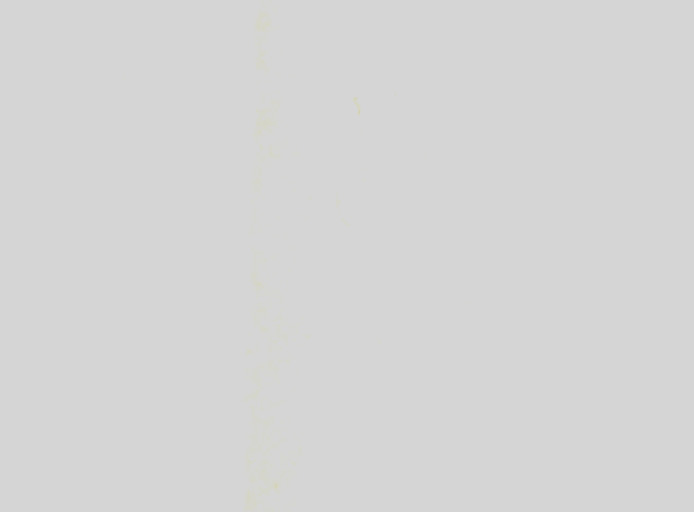 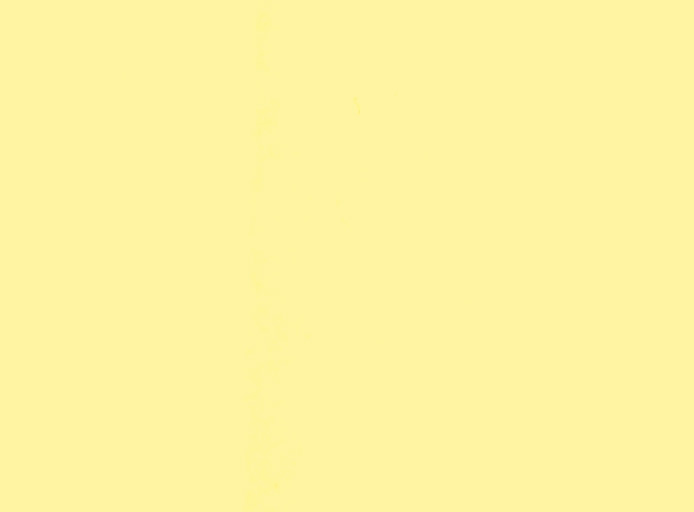 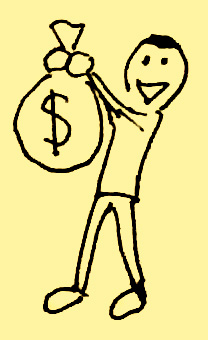 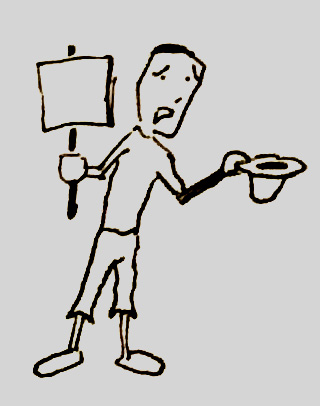 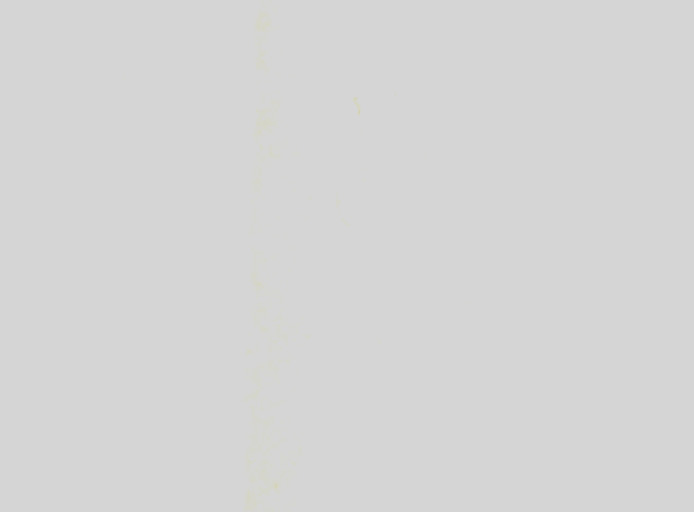 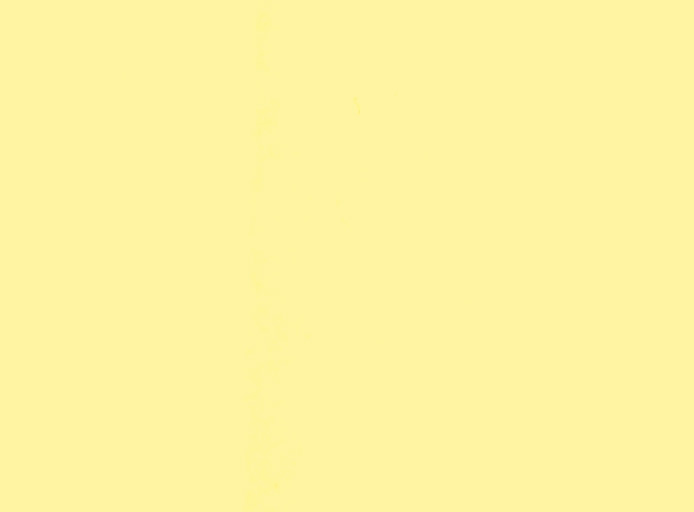 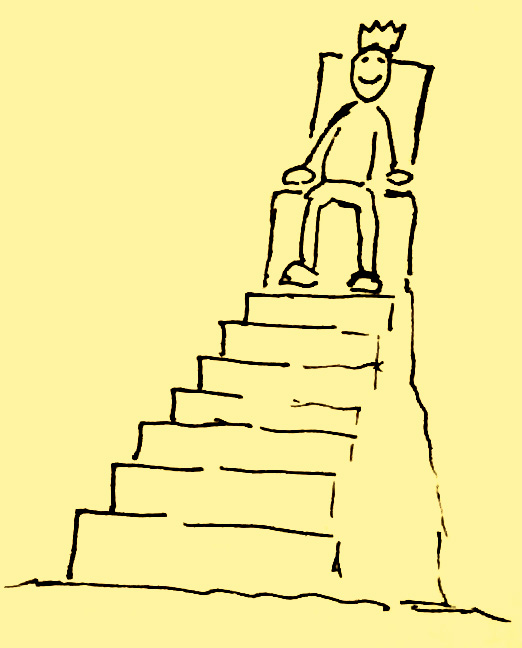 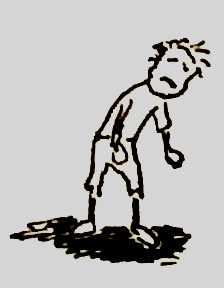 GOD ISPOWERFUL
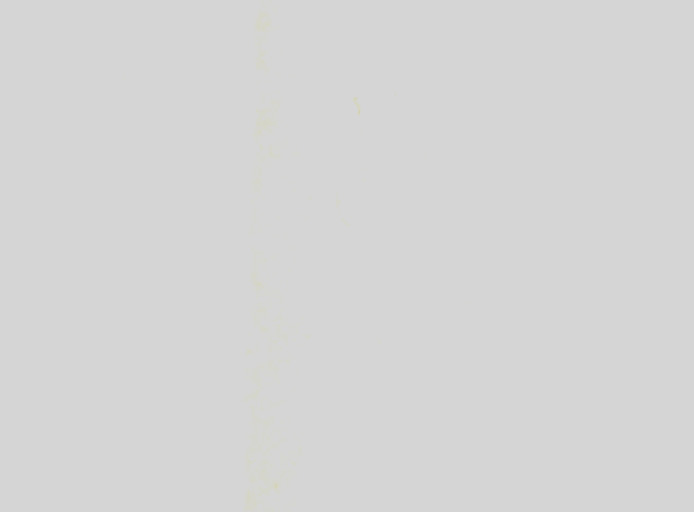 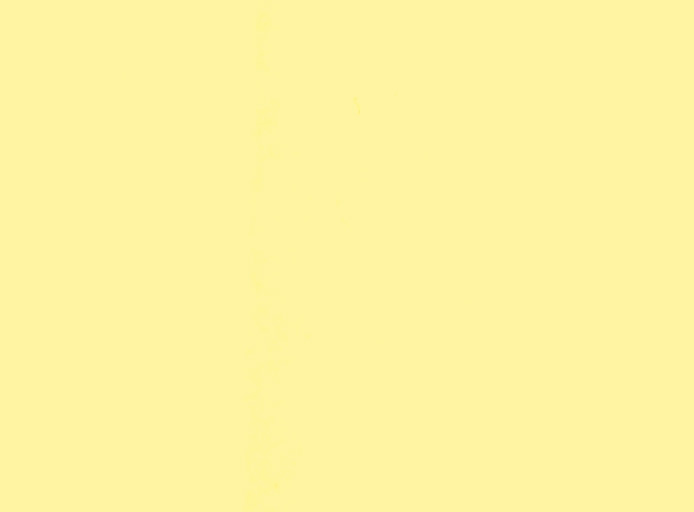 The Way of Fear
The Way of Faith
1 Samuel 13-14
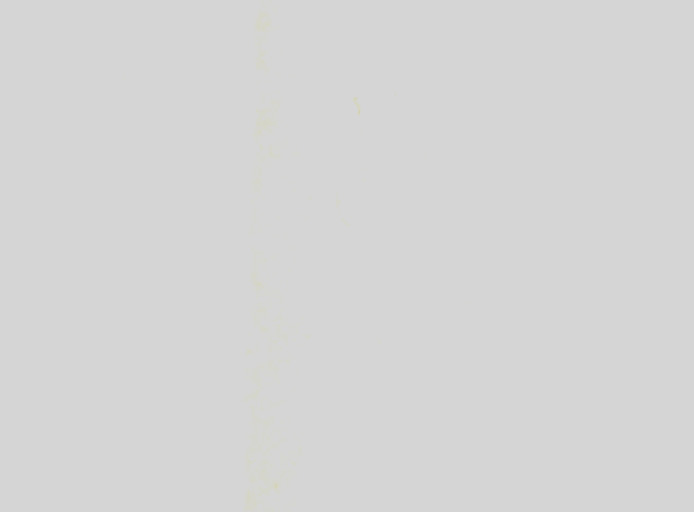 The Way of Fear
Feel overwhelmed
Run from problems
Make poor decisions
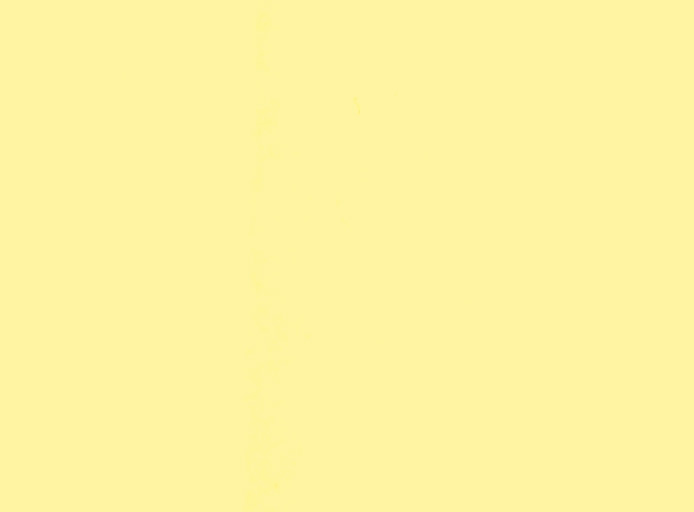 The Way of Faith
See God’s power
Find out what God wants
Go and do it
God gives the victory
And what more shall I say? For time will fail me if I tell of Gideon, Barak, Samson, Jephthah, of David and Samuel and the prophets, who by faith conquered kingdoms, performed acts of righteousness, obtained promises, shut the mouths of lions, quenched the power of fire, escaped the edge of the sword,from weakness were made strong.
- Hebrews 11:32-34